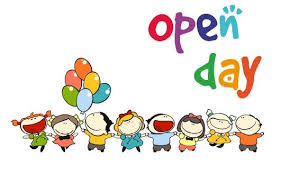 Scuola Primaria «G.Marconi» Canzo                   www.scuoleasso.it
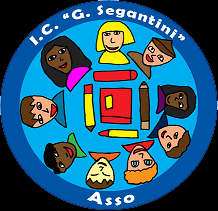 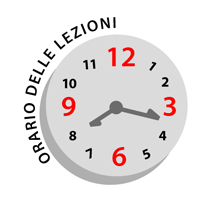 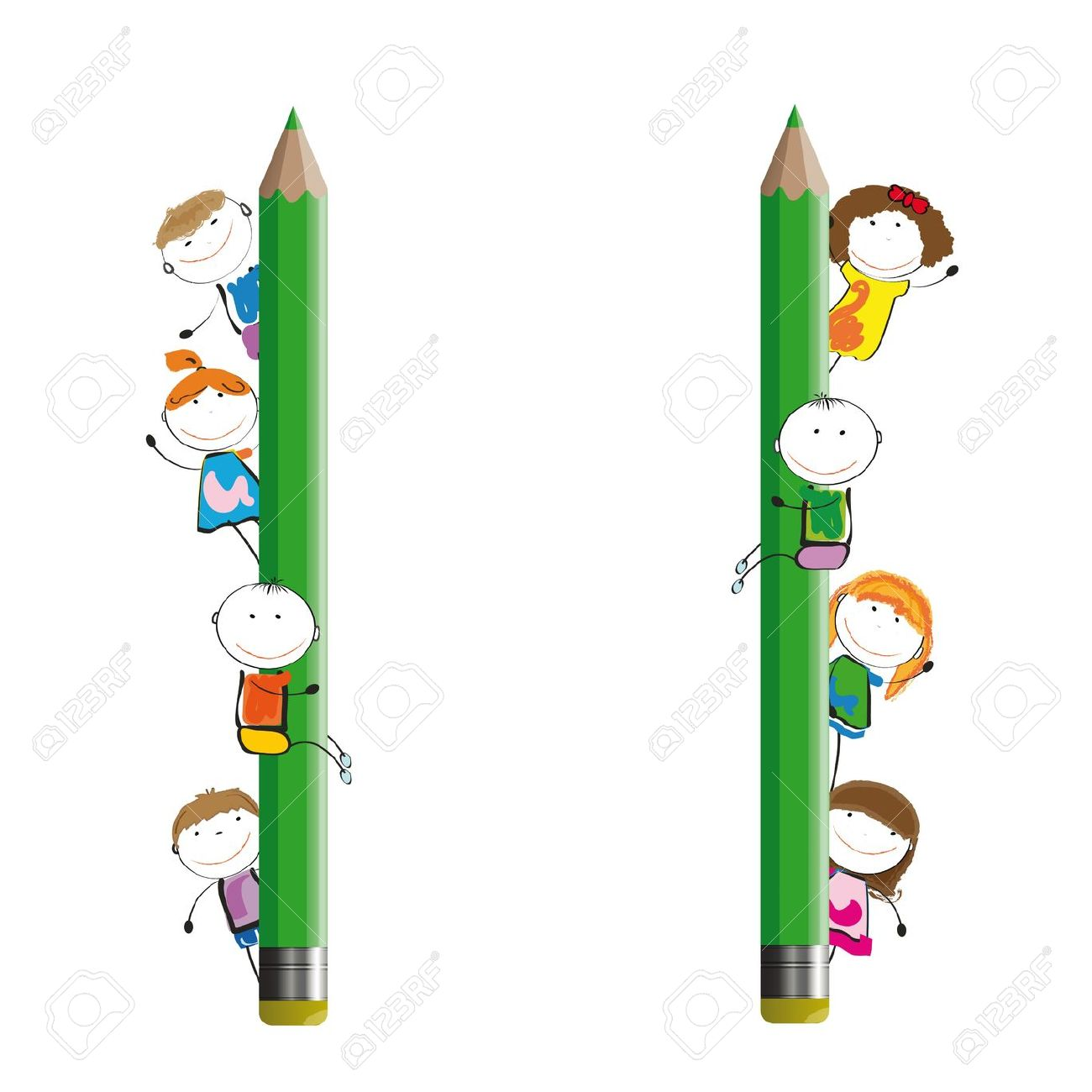 Tutte le classi 
attuano l’orario settimanale di 30 ore  
che prevede cinque giorni di lezione 
e 4 rientri pomeridiani così  distribuiti:

lunedì- martedì- mercoledì – giovedì                  
ore 14,00 – 16,00

L’orario antimeridiano è il seguente :

lunedì – martedì – mercoledì – giovedì                
ore 8,30 – 13.00
    venerdì                                                              
ore 8,30 – 12,30
Cosa serve….
È la nostra divisa


                    Viene consegnato il primo giorno di 
                           scuola ( € 5 )

                   Si possono prenotare in cartoleria
                
                      Viene appesa fuori da scuola, 
                 data alla scuola dell’infanzia ed in 
                       cartoleria
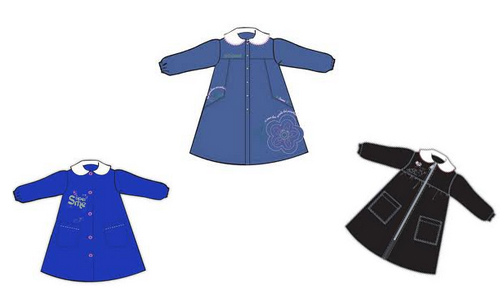 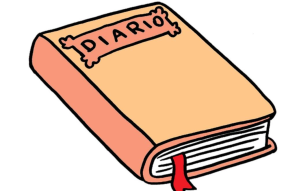 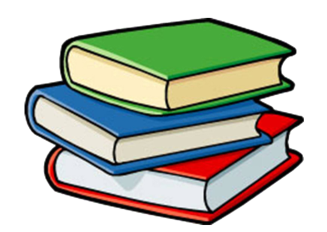 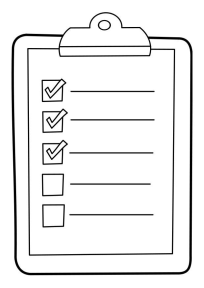 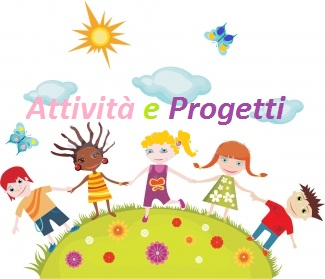 “Il nuoto nello zaino” 
presso la piscina di Merone, nel periodo tra marzo e maggio ( 1° e 2° ), tra ottobre e dicembre ( 3° 4° e 5° )  per un totale di 10 lezioni.
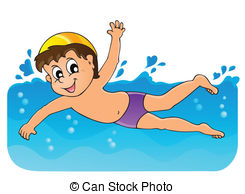 “Progetto di avviamento allo sport”
tenuto da un esperto, nel periodo tra novembre e gennaio ( 1° 2° ), da febbraio a maggio( 3° 4° e 5° ), per un totale di 15 ore per classe.
«Progetto musicale: OPERA DOMANI» 
quest’anno sarà: Il barbiere di Siviglia. Alla fine del percorso gli alunni parteciperanno allo spettacolo presso il teatro sociale di Como
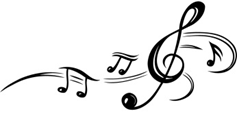 “Educazione alla legalità”  ( educazione stradale) organizzato dal comandante della polizia urbana di Canzo, nelle classi terze, quarte e quinte
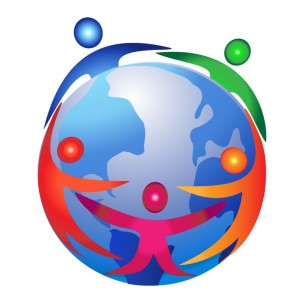 «Progetto Francoforte» gemellaggio con la classe 4°  della Willemerschule di Francoforte.
«Shoàh»
Spettacolo teatrale, presso il Teatro Sociale di Canzo, in occasione della giornata della memoria; impegnate le classi quinte.
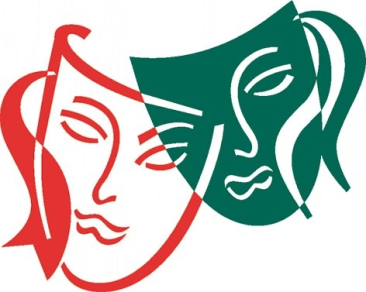 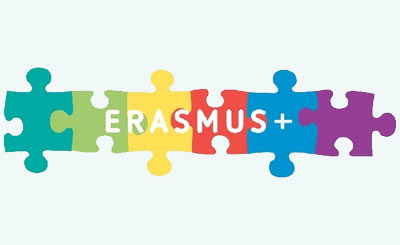 PROGETTO ERASMUSLABORATORIO: “CRESCERE FIORI E PIANTE” Il percorso include una serie di laboratori pratici incentrati sull’educazione ambientale e sulla coltivazione di fiori e piante allo scopo di sviluppare, negli alunni, il rispetto degli altri.  Saranno previste uscite sul territorio per tenere puliti i sentieri, lezione di botanica, coltivazione di fiori e piante, ..Il percorso sarà effettuato per un’ora alla settimana partendo dal 28 di novembre fino al termine dell’anno scolastico. Saranno coinvolte associazioni locali,  genitori, esperti,..
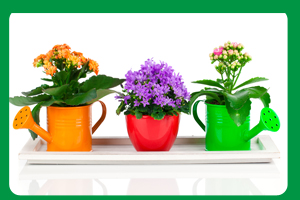 Collaborazioni
CAI di Canzo: uscite didattiche sul territorio, interventi di esperti
Cumpagnia di Nost: seguendo la stella e apertura presepe, cioccolata in piazza in occasione della «Giubiana»
Alpini: pulizia sentiero
Biblioteca di Canzo: prestito di
     libri ( una volta al mese, 
     con tessera sanitaria )
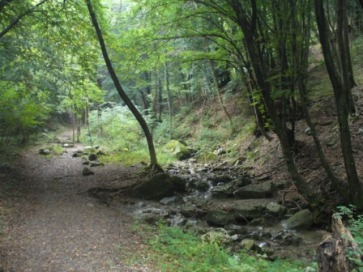 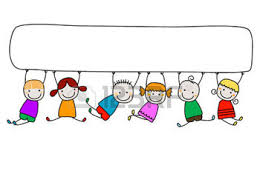 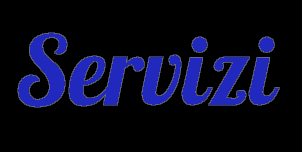 Iscrizioni tramite modulo, consegnato dal comune
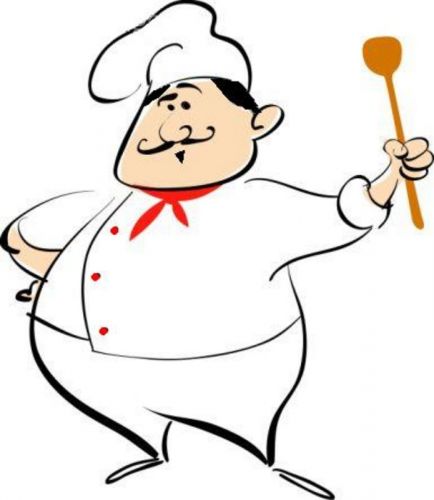 Mensa scolastica
Dal 2002 è in funzione la mensa scolastica.
Per il corrente anno scolastico  149  alunni circa  hanno chiesto di poter usufruire della mensa che è in funzione nei giorni di rientro pomeridiano, dalle 13.00 alle 14.00.

Gli alunni sono divisi in 5 gruppi .
L’assistenza alla mensa prevede la presenza giornaliera di 5 insegnanti per un totale di  20 ore  alla settimana.
 
L’organizzazione del tempo- mensa viene così suddivisa :

 momento del pranzo inteso come momento di socializzazione e di       
  interiorizzazione di regole igieniche e alimentari;
 attività ludico – ricreative negli spazi interni ed esterni della scuola 
( aule,  giardino )
Servizio pre - scuola
Anche quest’ anno  è in funzione  un servizio di pre-scuola  che vede la presenza di 11 bambini  di classi diverse.
 
Il servizio prevede il pagamento di una quota da versare all’Amministrazione Comunale di Canzo.

La sorveglianza  è a cura del personale ATA  dell’Istituto.
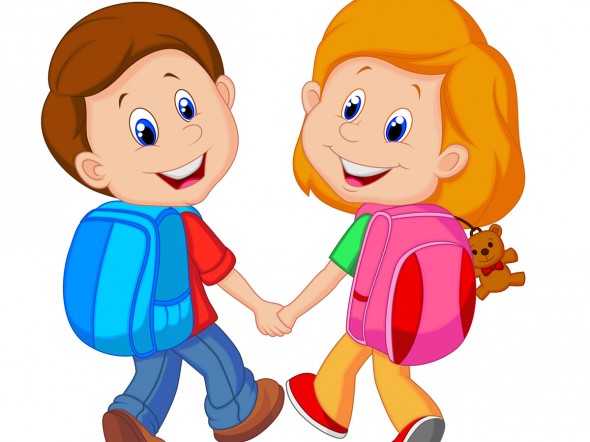 Piedibus
Dai primi giorni di scuola ha ripreso il servizio gratuito del Piedibus .
Un consistente numero di bambini delle varie classi usa le 4 linee che permettono un tragitto piacevole e sicuro da casa  a scuola. 
Da qualche anno  è in funzione anche il Piedibus 
del rientro a casa delle 16.00 e delle 12.30 (il venerdì).
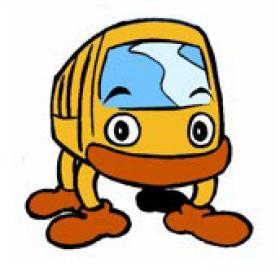 Attività extrascolastiche
Un buon numero di bambini è impegnato in numerose attività extrascolastiche poiché il territorio offre : 

Attività sportive    
( calcio, basket , karate , judo , atletica )
Attività ricreative  
( danza, apprendimento di uno strumento musicale )
Attività culturali    
( biblioteca comunale )

Anche  per quest’anno, presso la SSI° di Canzo, il  progetto
«Oltre la scuola» offrirà un servizio d’assistenza per l’esecuzione dei compiti e delle lezioni nel pomeriggio del venerdì e nella mattina del sabato .

Da  novembre ha avuto inizio un corso di chitarra organizzato dalla “Nerolidio Planet Music”.
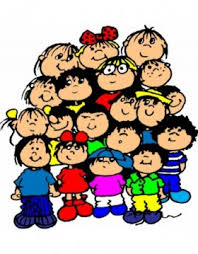 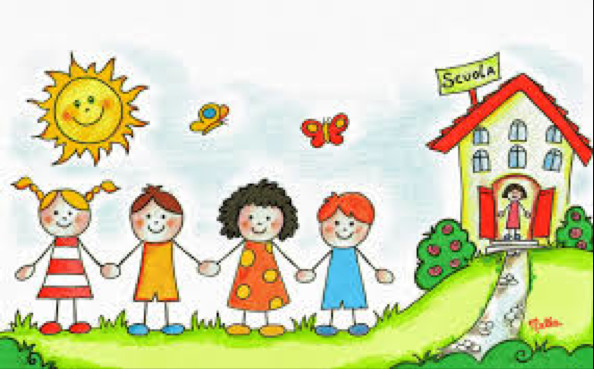 Grazie per aver partecipato al nostro Vi aspettiamo a
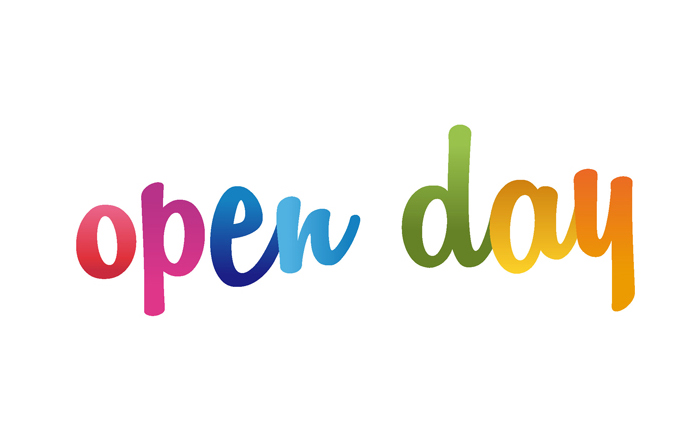 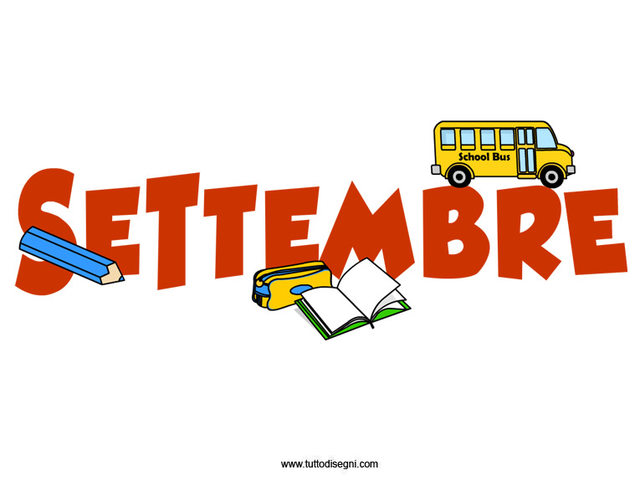 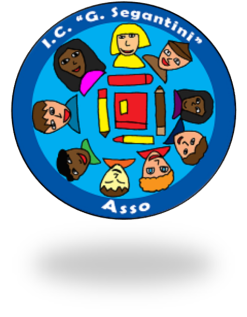